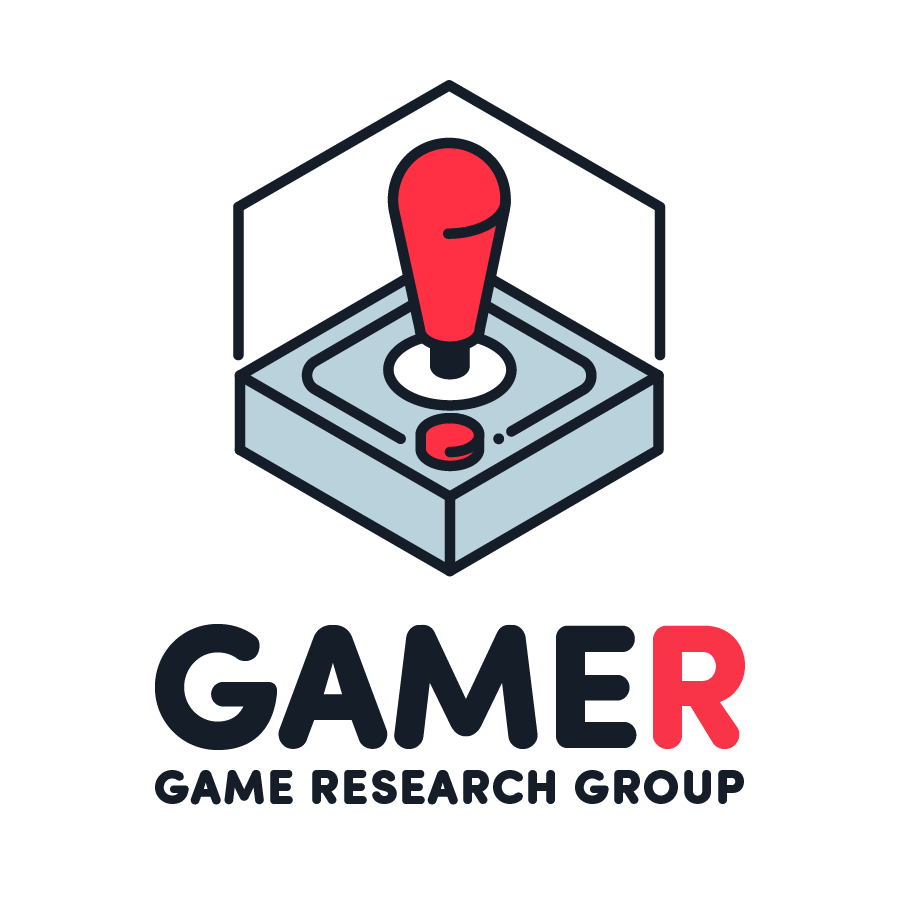 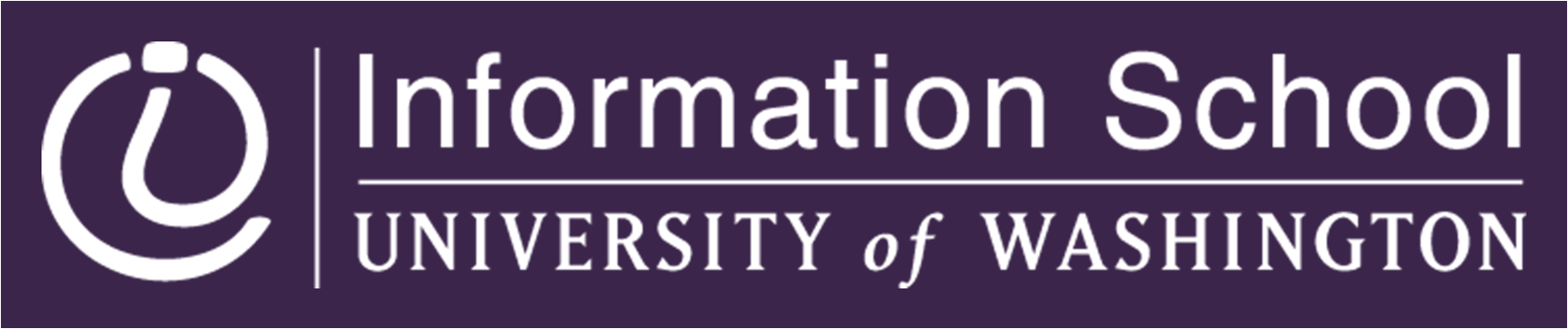 Appeal Factors: Enabling Cross-media Advisory Services
Jin Ha Lee, Travis Windleharth, & Hyerim Cho
University of Washington, Information School
ALISE 2016
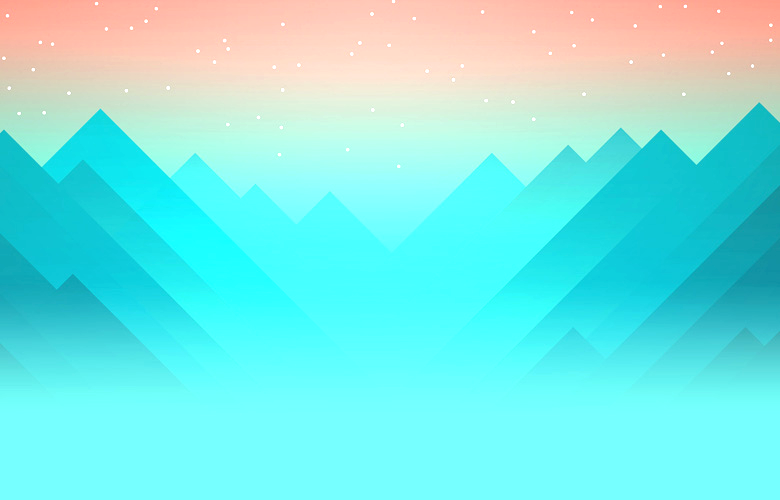 Reader’s advisory
“mission-critical and an area of growth”
84% stated that RA is important or very important to meeting the library’s mission
More than half reported that RA will become even more important in the next 3 years


From a survey of 694 public librarians conducted by Library Journal, NoveList, and RUSA
Problem
Angst in providing RA – new books and unfamiliar genres
Lack of training/support for RA
Heavy reliance on recommendation tools
Lack of confidence in advising children or young adults
Most RA work focused heavily on books and audiobooks
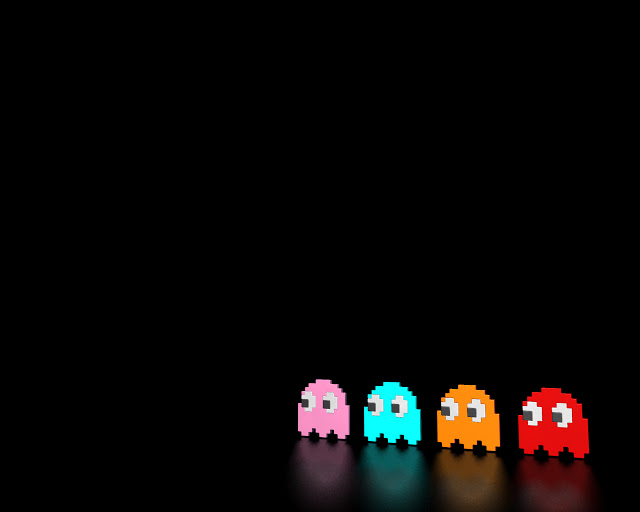 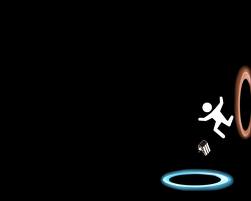 Our approach
We seek to address these pressing challenges based on the idea of “appeals”—that certain people are attracted to certain types of materials, regardless of format.
Previous research suggests that patterns of user preference can be reduced down to a small number of categories 
(e.g., Saricks, 2005; Mediatore, 2003; Bartle, 1990; Hunicke et al., 2004; Sherry et al., 2006;Tamborini & Stiff, 1987, Junkel, 2008; Trott & Williamson, 2011).
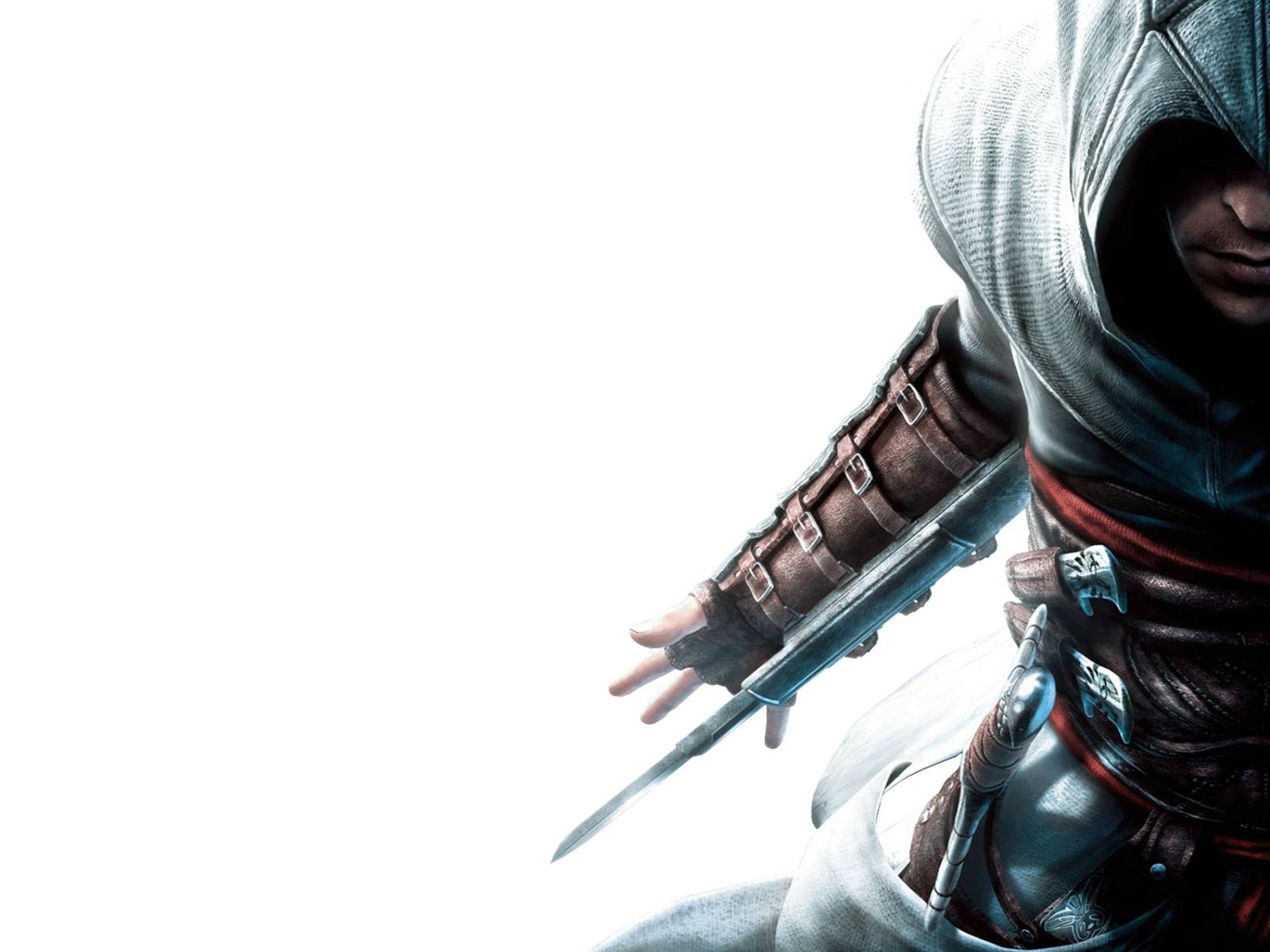 Study objective
Investigate and identify common appeal factors across multiple types of media and develop ways to describe those appeals in a manner which facilitates crossmedia advisory services.
[Speaker Notes: Support librarians to recommend information objects that may be of interest to users across a number of different media formats.]
Research questions
RQ1. What are the most common appeal factors across multiple types of media?
RQ2. What are the appropriate terms required to describe different values for these common appeal factors?
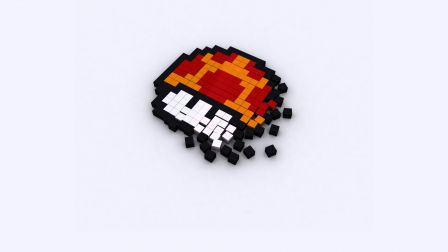 hdwallpapers4desktop.com
Supporters
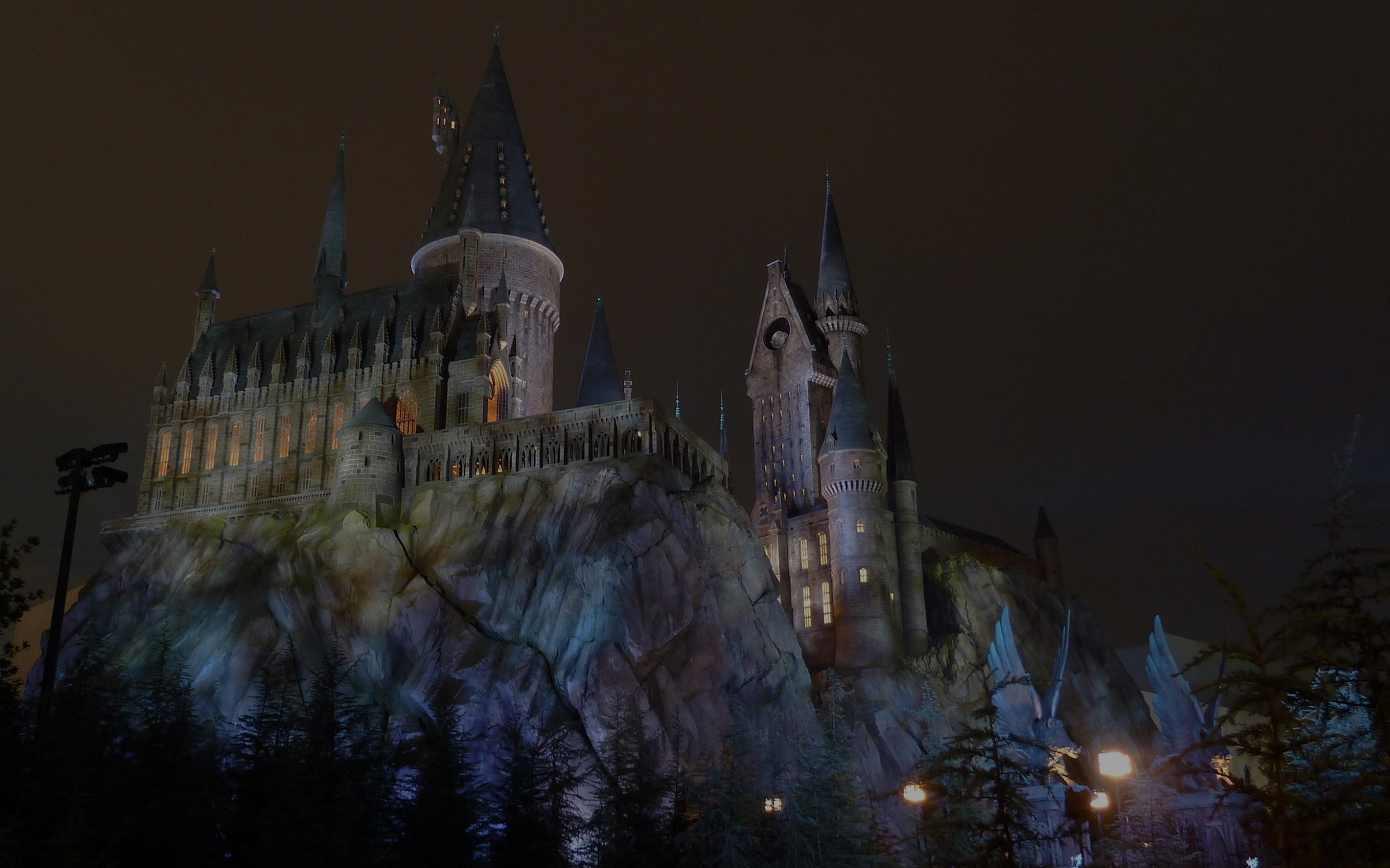 Advisory board
Nancy Pearl: Author & Adjunct Faculty, University of Washington
John Vallier: Head, Distributed Media Services, University of Washington Libraries
Judi Windleharth: Director, Library and Learning Resource Center, Digipen Institute of Technology
31 students from the “Metadata for Interactive Media” course
Study design
Identify commonappeals
Test cataloging
Consult Librarians
Interview
How to describe appeals
Domain analysis
Survey
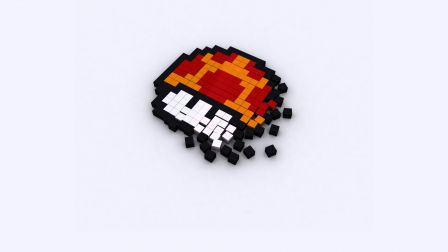 Domain analysis
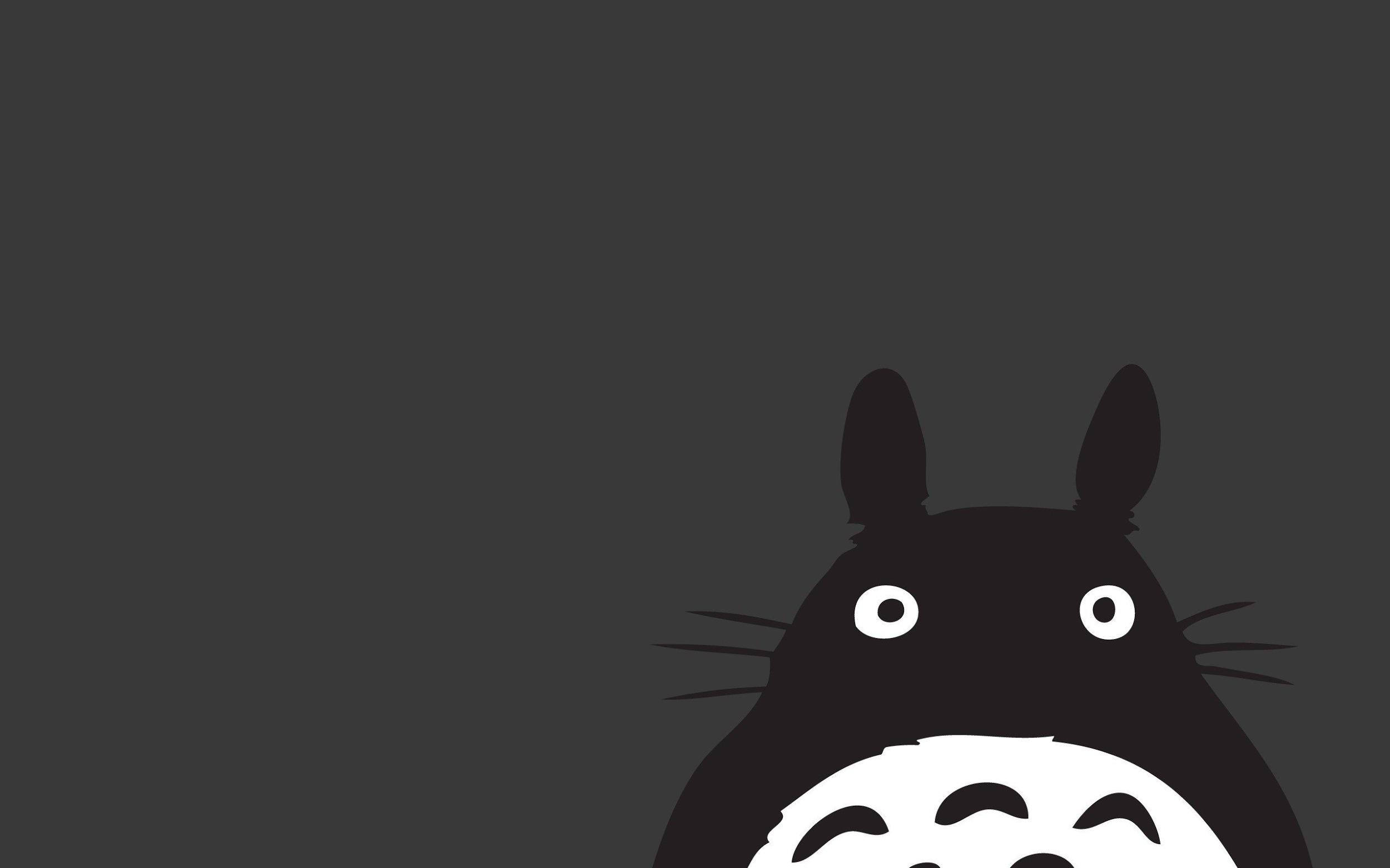 Sought all work on media appeal factors
Found domain-specific work on appeals
A lot on books and film
Some on video games and music
Less on comics/graphic novels and manga
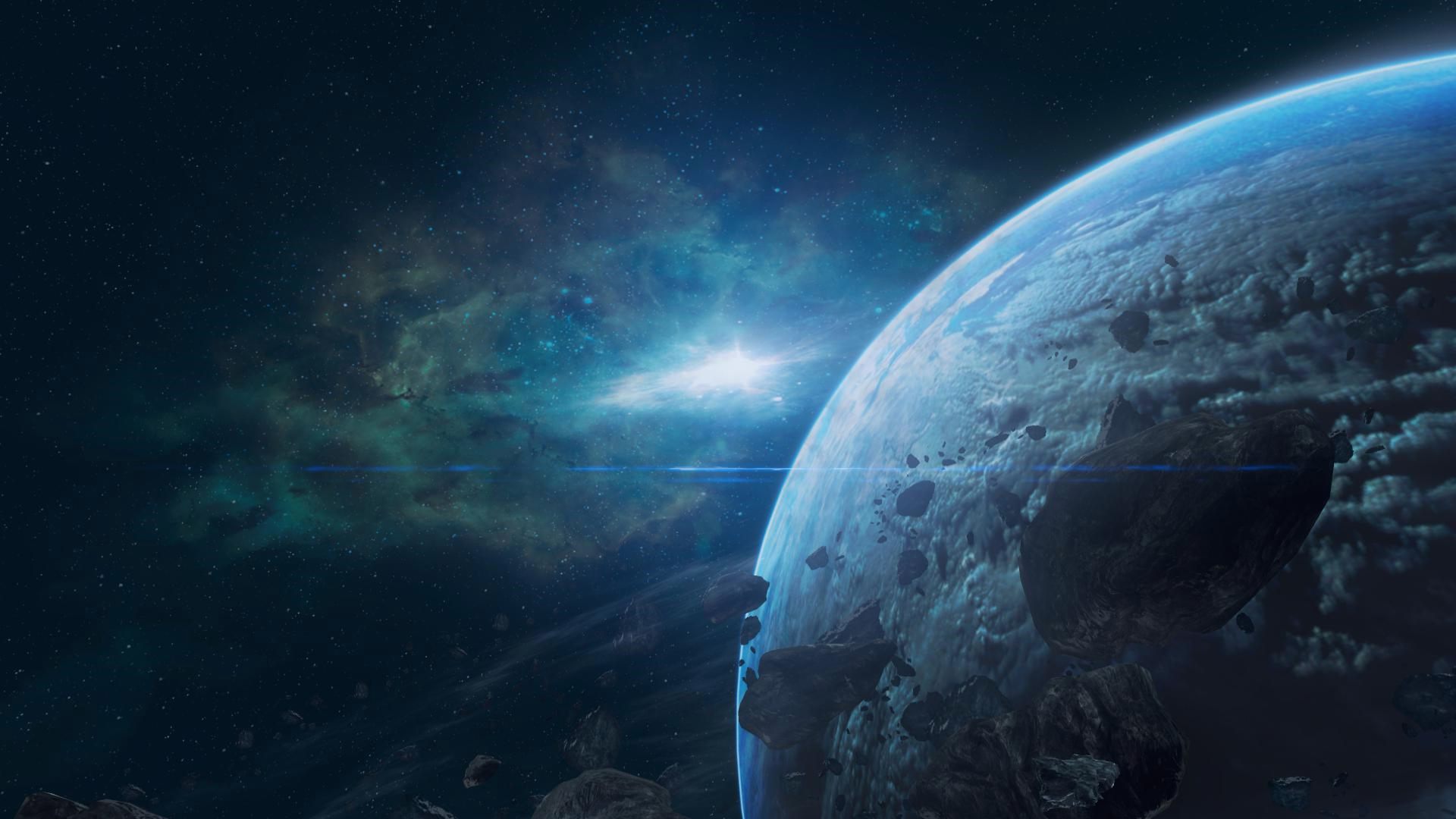 Examples
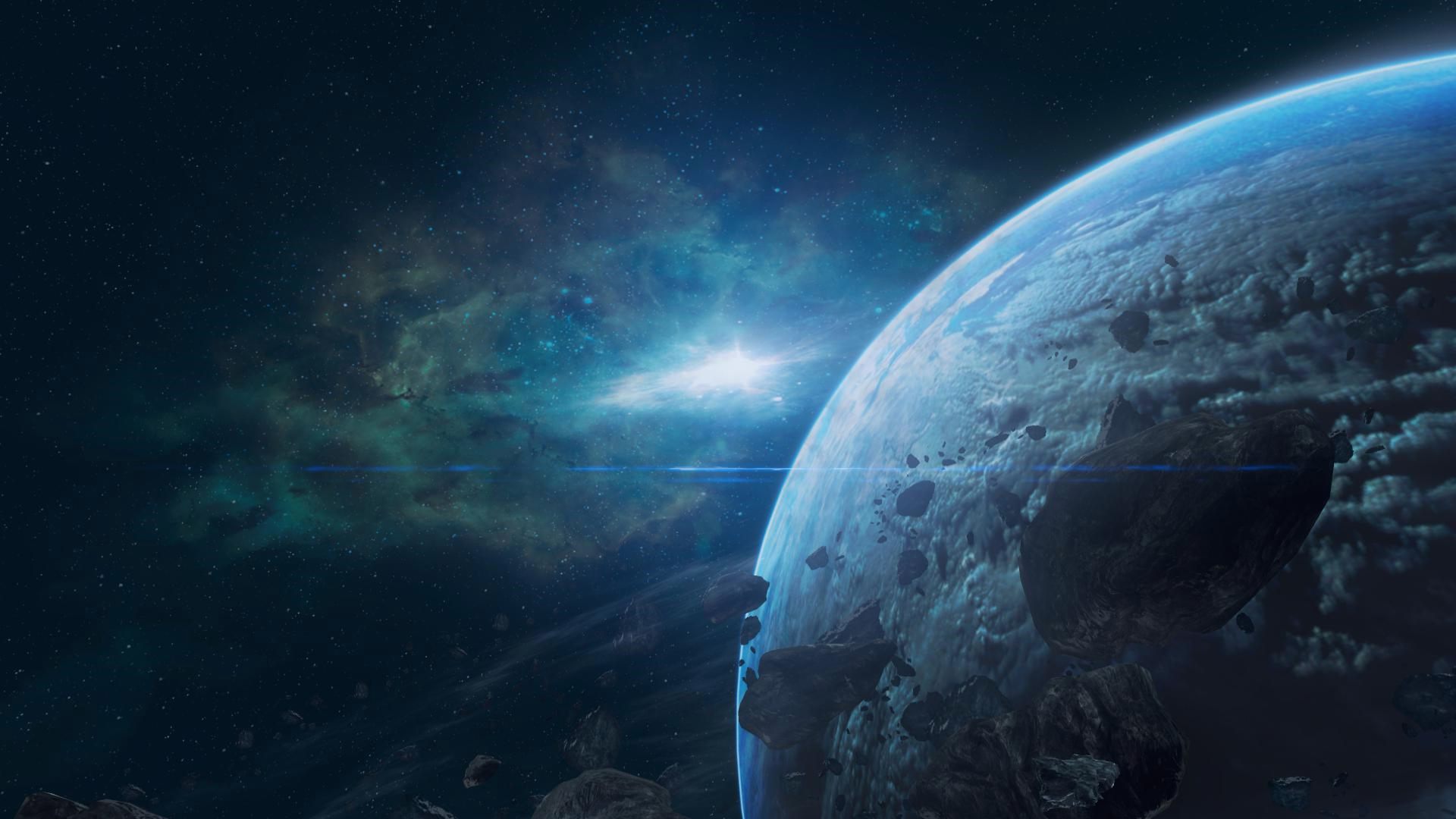 Appeal selection process
A number of candidate appeals emerged based on the literature
We tested their applicability by describing familiar media objects
Some appeals were not easily transferrable to certain media (e.g., visual aesthetics – music)
Some could be address through other metadata elements (e.g., character – series/franchise)
Some were too dependent on each individual’s case (e.g., topical relevance)
Cross-Media Appeals
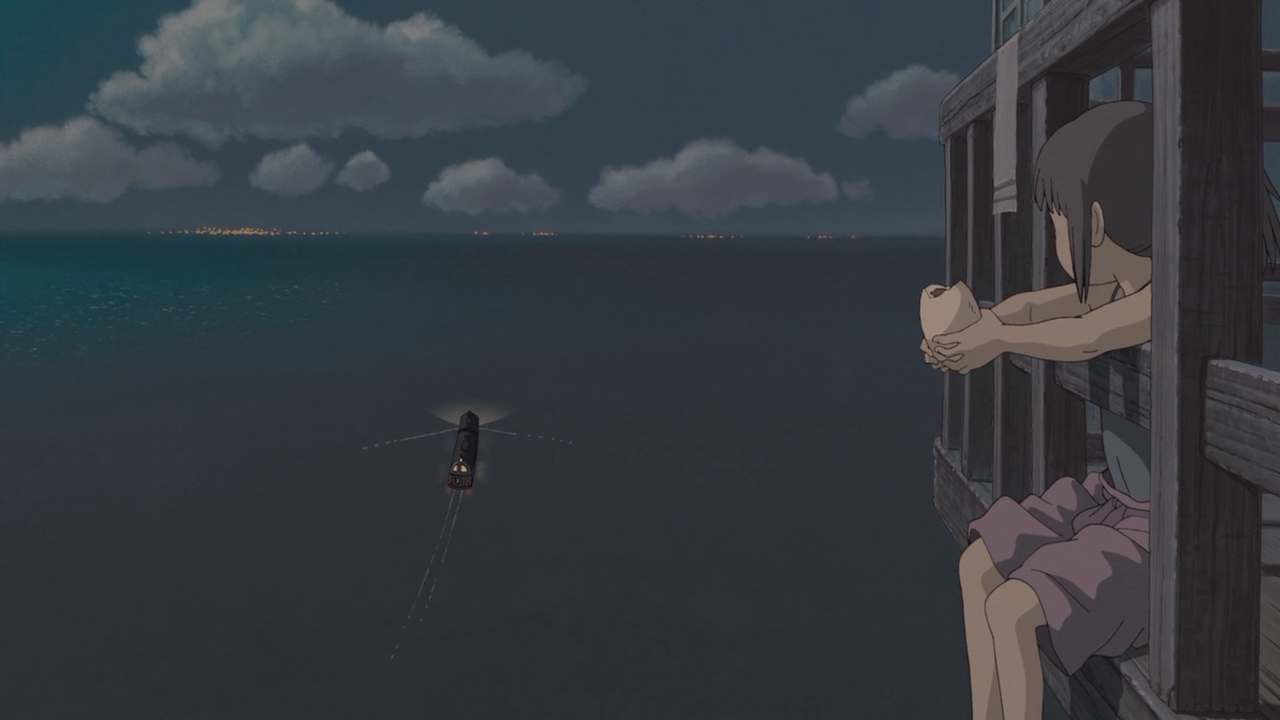 After domain analysis, meetings with the advisory board, and numerous working sessions three common appeals were selected:

Mood: feelings intended to be evoked 
Setting: the type of world where the work takes place
Complexity: cognitive load
Class activity 1) Card Sort
“Metadata for Interactive Media”
5th year, included 31 students
Conducted appeal factor card sort
Listed media items they liked
Listed appeals
Categorized appeals
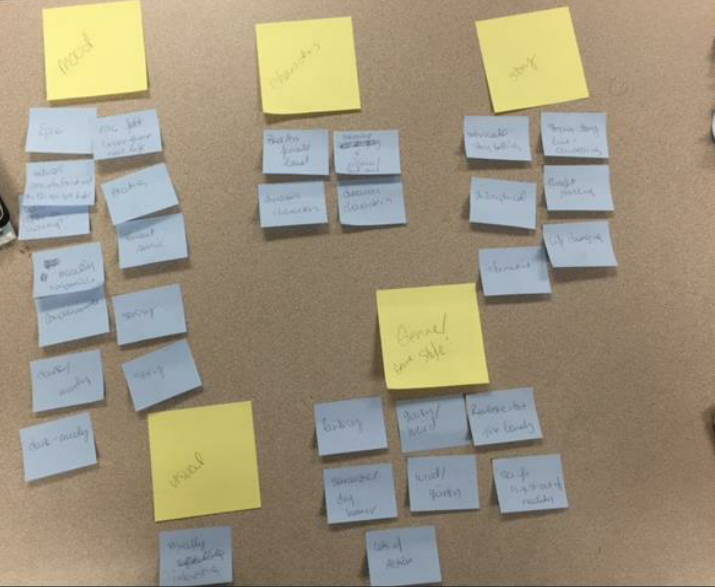 Class activity 2) User Study
Eight groups completed pilot user studies
Different aspects of appeals
Linking media appeals to other activities
Complexity as appeal
Media for relaxation
Appeal overlap between formats
…and more!
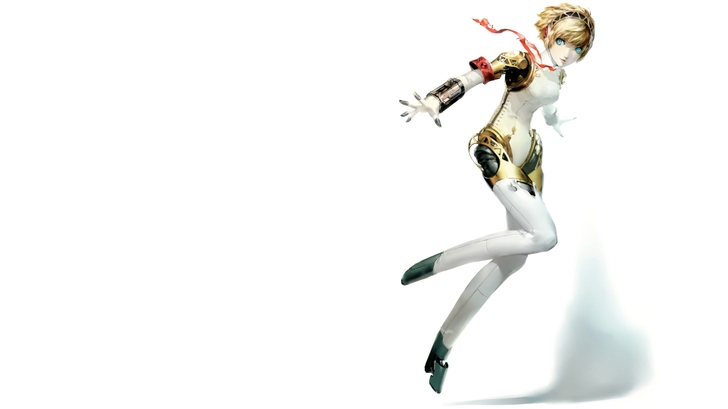 www.wallpaperfo.com
Insights
Reinforced “Mood” as major appeal factor
Gained more insight into “Complexity” as appeal





Tested some instrument questions
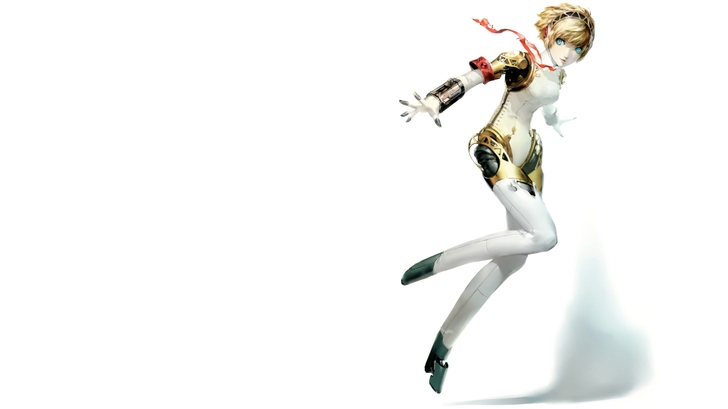 www.wallpaperfo.com
[Speaker Notes: “Mood” appears to be the dominant appeal
Media use is also “Mood Dependent”
Five appeals appear to be the most important
These include the three in our analysis
Other terms were hard to apply]
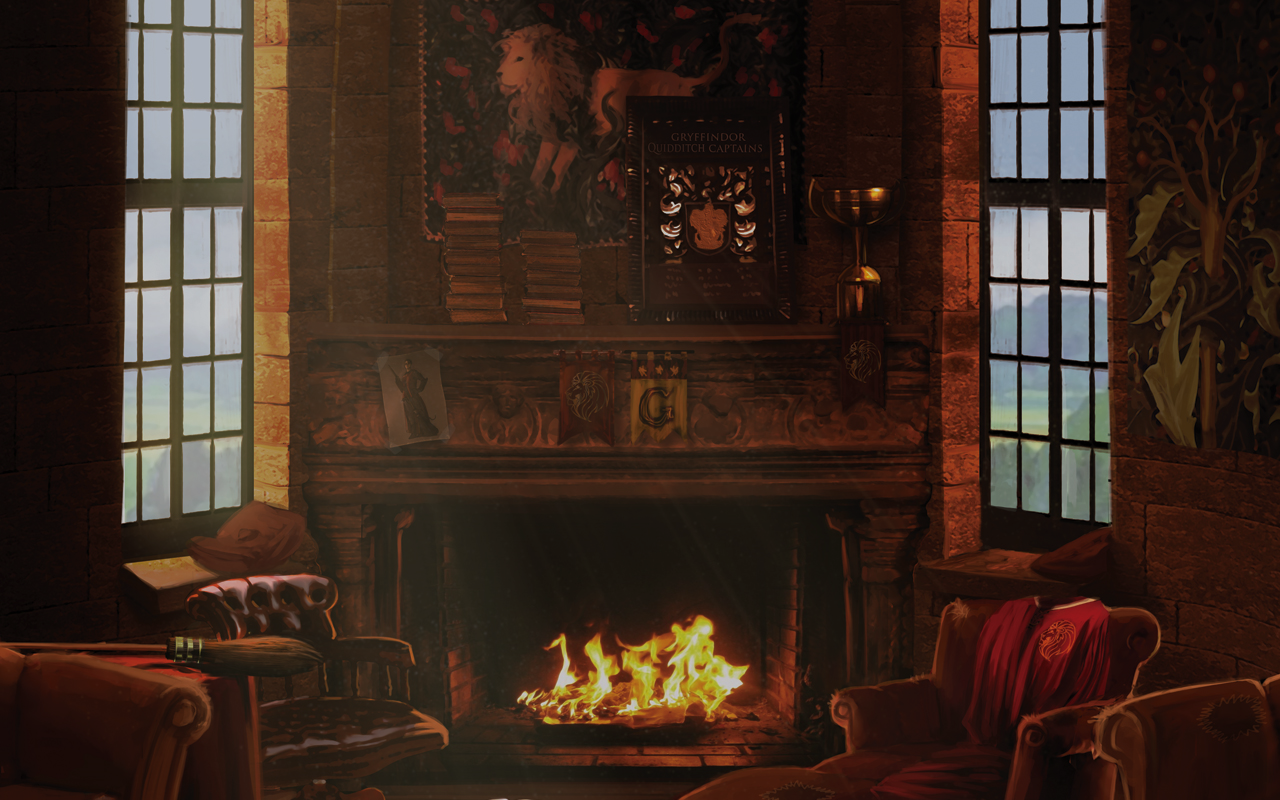 Participants recruitment
Pre-interview questionnaire
Semi-structured interview
Next step: Interview
Media types that participants consume
What they like about them
Approx. 20-30 min.
Questions focused on mood, setting, and complexity
Also asked about additional appeals
30 interviews in total
Snowball sampling
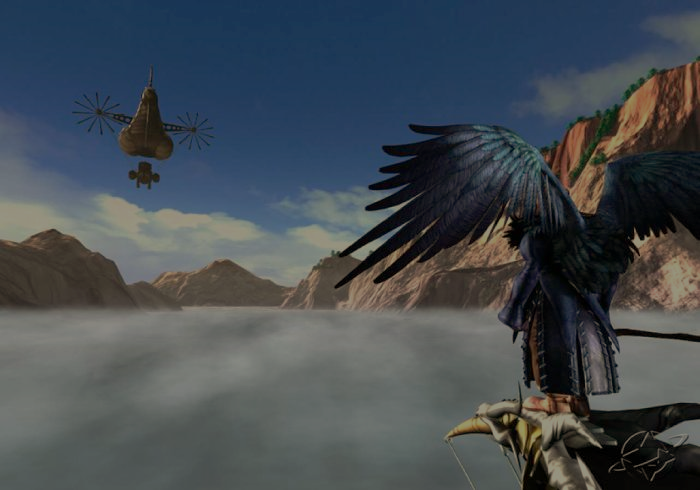 Codebook
Appeals
Mood, Setting, Complexity, and others
Relevance
Sentiment
Sources for recommendations
Preliminary findings: Mood
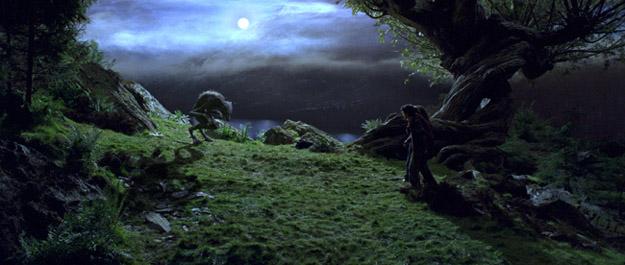 Most frequently mentioned appeal
Many find it easier to say what they dislike than like
Mood of the day and type of task matter
“If I need to get something done, that’s just kind of mindless, doing the task that’s very repetitive, I’ll listen to more upbeat music. If I’m reading or writing I might listen to music that’s slower, like more meditative.”
[Speaker Notes: When choosing media, mood of the day affects participant’s choice
“I don’t like XXX” than “I like XXX” 
“I don’t like overly sentimental things.” 
“I hate scary things.”
Combinations of two different ends of the moods
“I like things that have kind of dark sense of humor. (…) I never watched, ever ever ever watched like Sex and the City or Friends. (…) I tend to be drawn to things that are probably a little darker.” 
(freq.) Exciting > Unsettling > Humorous = Sad > Peaceful > Serious …]
Preliminary findings: Setting
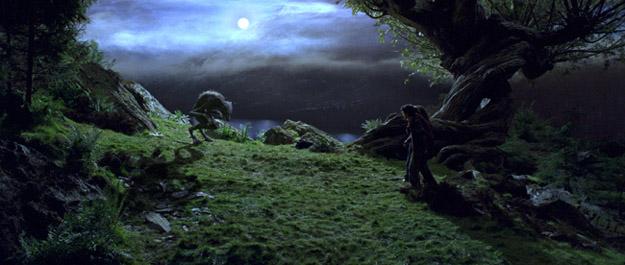 Participants showed strong preferences on specific setting
Imaginary world:  “I prefer more imaginary worlds like Game of Thrones.”
Our world:  “It’s too much work to imagine that…like elves, fairies, and things like that, I want to focus more on the characters, themes, and the questions.”
Alternate world:  “Like some settings, most would be places that are in real…but like these people exist there. There’re fairies there, or something like that.”
Positive reactions to the three setting categories
[Speaker Notes: “That’s an interesting category! I think it makes sense.”]
Preliminary findings: Complexity
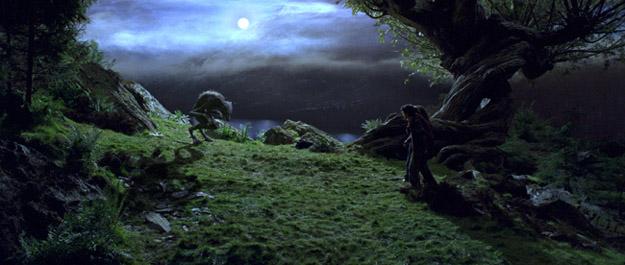 Some always preferred complex settings/structures
“If I can figure out what’s going to happen too quickly, I will easily get disinterested…If I can figure it out, then, I’m just over it at that point… I want to feel like I’m outsmarted. Does it make sense?”
Others chose the complexity level depending on their mood/situation
“If I’m like completely brain-dead, you know, if I’ve been studying a lot or writing, then I will tend to choose something that’s like…less complex, less challenging.”
[Speaker Notes: “Yes, I do think it does have some complex settings sometimes, and, sometimes, it does not. (…) So, it depends on the timing. If I’m bored, I tend to go toward, like, thinking a lot, and complex, but if I feel stressed, I will go with that has nothing to think about.”]
Preliminary findings: Other appeals
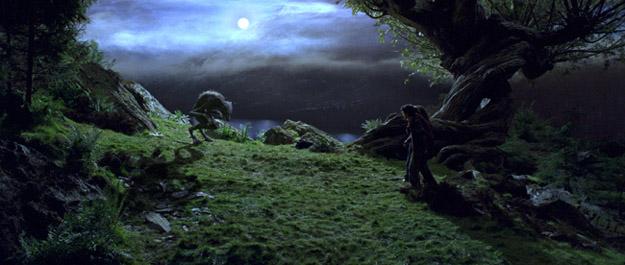 Character 
Strong female lead: “Books for sure, almost every single book I read has a strong female lead. I didn’t notice that until today, but, clearly that’s something I look for.”
Theme: e.g., supernatural element, space-related
Visual style: e.g., beautiful design, good-looking actors
Discovery
“I really like things whether it’s music or movies, or books, or video games, or even Podcast, you know, I like something that there’s always an element of kind of discovery or surprise.”
[Speaker Notes: Funny sidekick:  “Most of the times, I guess there’s some funny sidekick? So, even in my somber books, I need a funny element.”]
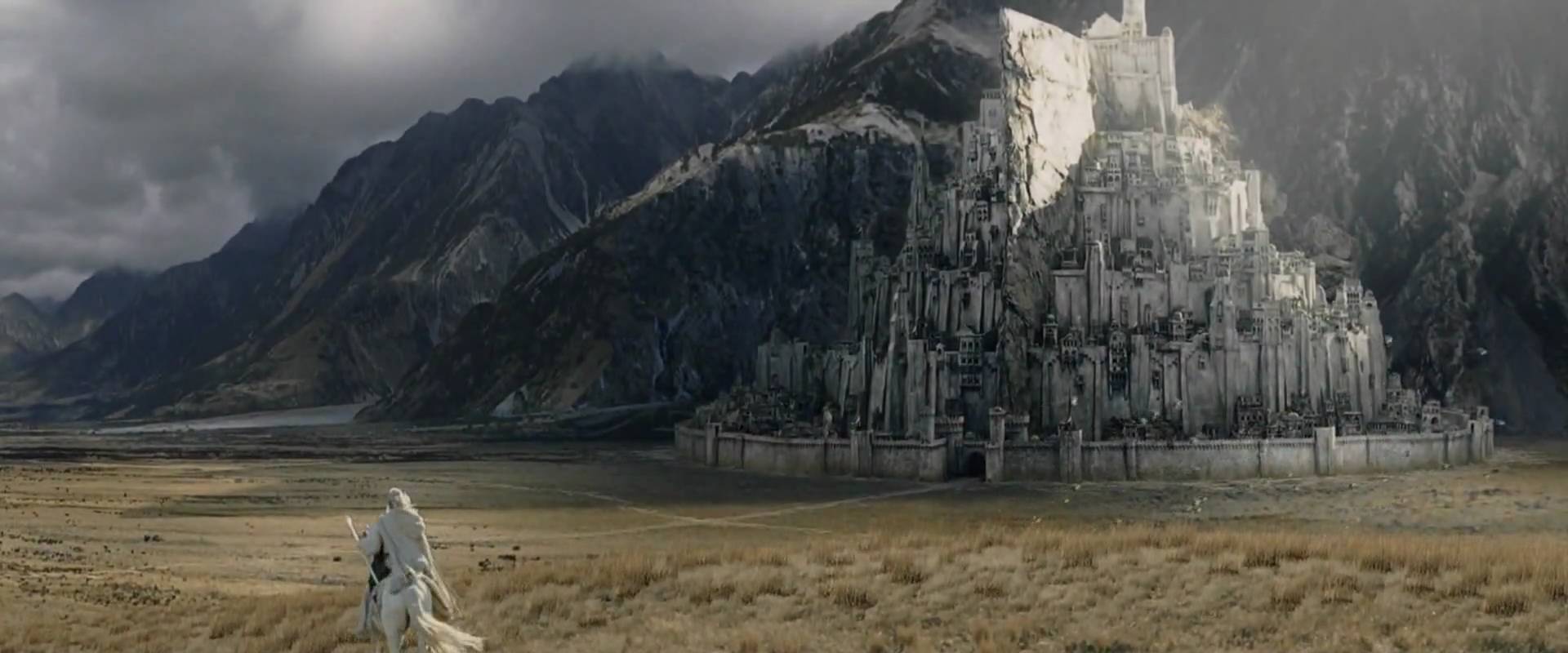 Discussion
Describing appeals is extremely challenging for many people (“Genre” coin jar)
For some people, some common appeals exist for certain media types but not all
Appeals are very much context-dependent
https://www.wallpapervortex.com
[Speaker Notes: Genre itself “doesn’t say a whole lot” and]
Future direction
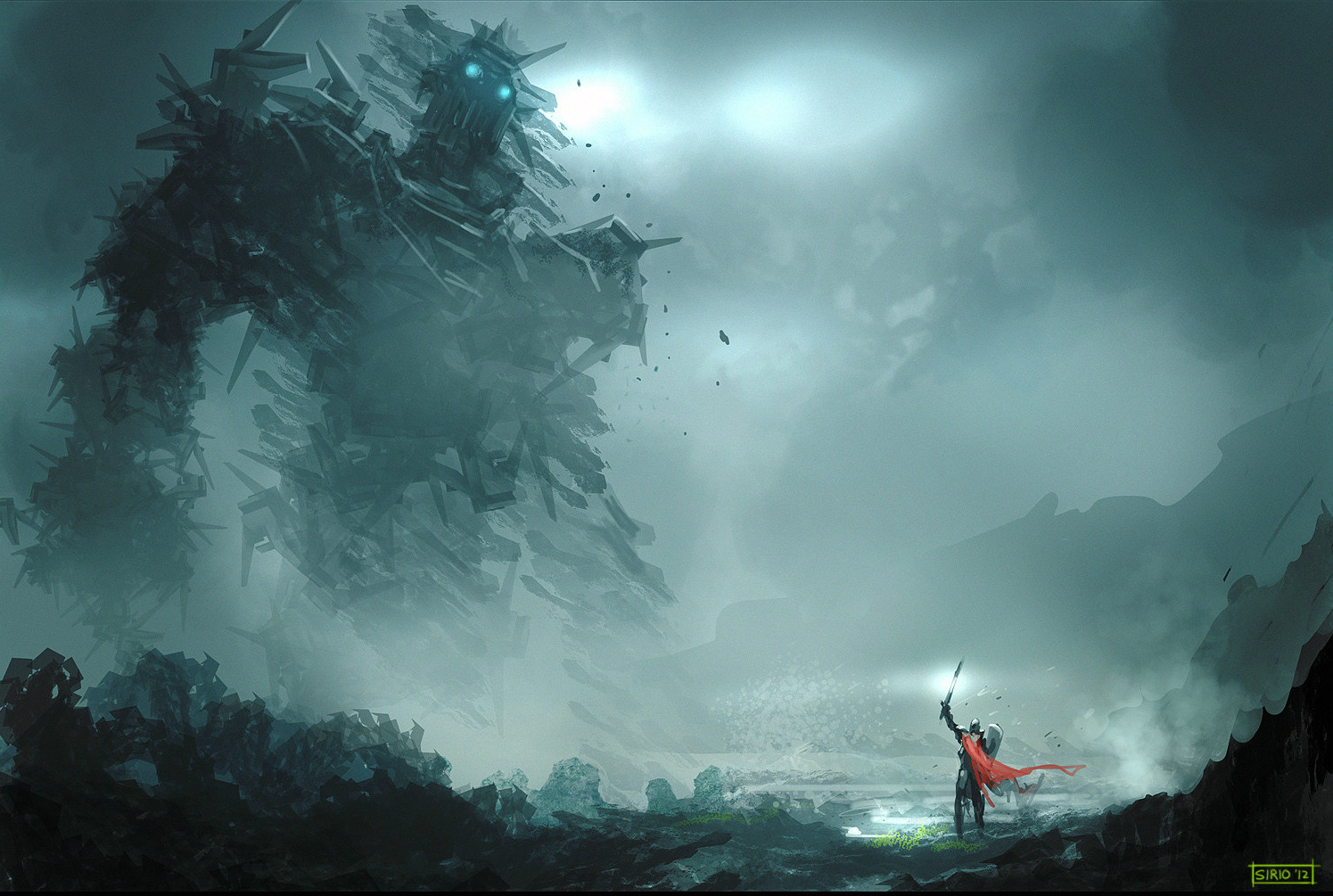 Identifying common appeals has proved challenging but we found some critical factors
Online survey will be launched in Spring
Developing a cross-media recommendation tool is one of our goals
http://www.officialplaystationmagazine.co.uk/2012/07/18/heres-a-beautiful-shadow-of-colossus-painting-for-your-eyes/
[Speaker Notes: Artistic or visual style of the game seemed to heavily affect how users feel about games]
Special thanks to
Matthew Phillips and Amber Kim
Student in INFX 536

Questions?
total-wallpapers.com
[Speaker Notes: – which source should be used to obtain the game information?]